Screening, IPOs, Warren Buffett(and a little Behavioral Finance, time permitting)
Alexander Motola, CFA
Alexander Motola, 2013
1
Initial Public Offerings
Company decides to go public, often with the advice/assistance of an investment bank
An S-1 is filed
Although the bank helped with the S-1, the syndicate department doesn’t spend any time on marketing the company until the IPO is imminent
Syndicate begins marketing, filming a netroadshow, and taking the company on the road
Alexander Motola, 2013
2
[Speaker Notes: Tip: Add your own speaker notes here.]
Initial Public Offerings
Research analysts and bankers assist in the marketing process
The bank offers the shares as either principal (rare these days) or agent
In conjunction with management, the bank decides how to allocate the shares amongst its clients
Trading opens
The stock is not lendable for 30 days (can’t be levered against or shorted, also there are no exchange traded options available)
Alexander Motola, 2013
3
[Speaker Notes: Tip: Add your own speaker notes here.]
S-1
This is an SEC filing which is like a “super” annual report; it is (arguably) the most comprehensive document (from an analytical point of view) a company can file with the SEC
Often early S-1 filings are amended with more or clearer information
Alexander Motola, 2013
4
[Speaker Notes: Tip: Add your own speaker notes here.]
How do you play (to win)
Registered individuals cannot receive Hot Issue allocations
You cannot realistically get IPOs as a retail investor (if they are offered to you, they are likely not very good – think about where you rank on the commission list of the bank)
Open IPO is an option
Pioneered by WR Hambrecht
Used for GOOG, among others
Impartial allocation similar to US Treasury Auctions
Alexander Motola, 2013
5
[Speaker Notes: Tip: Add your own speaker notes here.]
How do you play (to win)
Read all S-1s filed by quality underwriters (as soon as filed)
Immediately contact your sales people to convey your interest in participating
The syndicate department may not even know yet they are handling the ipo; the sooner they know you know, the better off you will be
Do your research (starting from the S-1, industry comps and research, contacts, etc.)
Alexander Motola, 2013
6
[Speaker Notes: Tip: Add your own speaker notes here.]
How do you play (to win)
Call all the analysts listed on the front page and get their estimates (revenues, earnings, share counts, cash flow, etc.) – by law they cannot send them to you, but they can read them to you over the phone…
Tell syndicate you are already willing to travel anywhere to meet with mgmt.
Provide a list of past IPO’s (esp. from that bank) that you’ve held for a while or added to in the post-open period
Alexander Motola, 2013
7
[Speaker Notes: Tip: Add your own speaker notes here.]
How do you play (to win)
Watch the net roadshow as soon as possible, and get others at your firm to at least register as having watched it (even in the background)
Develop a list of questions and talking points about the company; the questions should be things you want/need to know and also some tough, detailed questions that prove you’ve deeply read the S-1
Alexander Motola, 2013
8
[Speaker Notes: Tip: Add your own speaker notes here.]
How do you play (to win)
Do a call with management; use some but not all of your hard questions; try to find extra upside (they’ll usually encourage any line of reasoning)
Talk to the analysts and syndicate, especially about your high end or off the charts estimates and how bulled up you are
Meet with management (can’t take the pitch book; take lots of notes)
Alexander Motola, 2013
9
[Speaker Notes: Tip: Add your own speaker notes here.]
How do you play (to win)
If it sounds like a big game, it’s because it is; allocations are not based on merit, but on commissions and who plays the game correctly; if management really likes you, it can help your allocation a lot
JBLU story; GOOG story; ARBX story
Roadshow (pg. F-31, Band-X acquisition, GP down 2004 from 2003 ex-acq; stopped the room!)
Have your trader talk to their traders about how interested everyone is
Alexander Motola, 2013
10
[Speaker Notes: Tip: Add your own speaker notes here.]
How do you play (to win)
If they keep calling you about your level of interest, then the book is short
Try to get your salespeople to give you the “book build”
Now comes the hardest part: gaming your position size
Size of deal
Relationship with chief bookrunner
Level of hotness of stock/space
How much you really want
Alexander Motola, 2013
11
[Speaker Notes: Tip: Add your own speaker notes here.]
How do you play (to win)
You get your allocation in the morning just before the stock opens
You should be prepared already with your plan – chip it out, buy more, hold tight, or scale in
Alexander Motola, 2013
12
[Speaker Notes: Tip: Add your own speaker notes here.]
How do you play (to win)
It sounds really cynical, but it’s about getting as many shares as possible
You overstate your interest and enthusiasm (maybe blank a few hot ones); you say you’ll hold it forever
They try to sell you on everything, but particularly the bad stuff
Syndicate, to the best of their ability, tracks what happens to the shares in the aftermath
Everyone gets credits or demerits, and we play again when a new company files
Alexander Motola, 2013
13
[Speaker Notes: Tip: Add your own speaker notes here.]
Screening
You have to know what your desired outcome is:
How many stocks do you want from the screen (each one needs to be researched!)?
How much time do you want to spend reviewing the screen?
What factors benefit your strategy and approach the most?
How good are you at designing screens and how much time do you want to spend developing them?
Alexander Motola, 2013
14
[Speaker Notes: Tip: Add your own speaker notes here.]
Screening
I wanted:
100-200 stocks per screen
I wanted to spend 2-3 hours per screen, each week
Our factors changed based on what kind of stocks we needed in the portfolios
I believe in the “panning for gold” approach vs. the benchmark beater approach
Alexander Motola, 2013
15
[Speaker Notes: Tip: Add your own speaker notes here.]
Screening
I had many reports in Factset, Bloomberg, and Baseline constructed to optimized screening review
First cut, I would look at each stock for two minutes each, or so
Next cut I would dig deeper, looking more into valuation, growth rates, and key drivers
I would narrow my list to 3-5 stocks
Each member of my team would do the same
Alexander Motola, 2013
16
[Speaker Notes: Tip: Add your own speaker notes here.]
Screening
We would then review our 3-5 each as a team, with overlap and some more cutting, we’d usually have about 10 names to research

Screening is as much an art as a science; it’s not really quantitative event or it would be solved by now
Screening is highly imperfect, and I spent a lot of time trying to improve how we did it, what we looked for, etc.
To this day, I think improving the screens (based on our approach) would have the biggest ROI of any contributor to performance
Alexander Motola, 2013
17
[Speaker Notes: Tip: Add your own speaker notes here.]
Screening
“Panning for Gold” vs. Benchmark Beater
Benchmark screens seek to generate an entire list of stocks that should beat the market,  usually by a small margin. The screen would be based on one or more known or proprietary factors to exploit
Panning for Gold accepts that a huge majority of the stocks will NOT beat the market, but that a small handful will beat the market by a large amount.
Alexander Motola, 2013
18
[Speaker Notes: Tip: Add your own speaker notes here.]
Screening - Example
Historic Revenue Growth of 15%+
P/E ratio of 15 or less
ROE of 15% of higher

This would a classic screen run by a growth oriented investor, except that you are looking for hidden treasure where everyone has already picked everything over. If you want to find winners, you need to be a little more flexible.
Alexander Motola, 2013
19
[Speaker Notes: Tip: Add your own speaker notes here.]
Screening - Example
Historic Revenue Growth of 15%+
P/E ratio of 15 or less
ROE of 15% of higher

This would a classic screen run by a growth oriented investor, except that you are looking for hidden treasure where everyone has already picked everything over. If you want to find winners, you need to be a little more flexible.
Alexander Motola, 2013
20
[Speaker Notes: Tip: Add your own speaker notes here.]
Screening - Books
A lot of academic papers have been written on screening, and factors which lead to market outperformance

Two I would recommend, if you are interested, are:
The Little Book That Still Beats the Market – Greenblatt
What Works on Wall Street – James O’Shaughnessy
Alexander Motola, 2013
21
[Speaker Notes: Tip: Add your own speaker notes here.]
Warren Buffett
Like everything, it’s what someone does, not what they say. Buffett (a great investor) is a prime example of this.

I would strongly encourage anyone interested in fundamental investing to read all of the Berkshire Hathaway “Letters from the Chairman”; if you find that particular style interesting, I recommend getting copies of OID and reading them
Alexander Motola, 2013
22
[Speaker Notes: Tip: Add your own speaker notes here.]
Warren Buffet
Hedge Funds
Buffett ran one from 1957-1968, 32.4% CAGR, no down years, lowest return was 10.4%, beat the DJIA by over 2200 bps annually
Buffett is vocally and constantly against hedge funds; in 2008, he made a 10 year bet of $1mm, backing an index fund against 5 funds of funds (money to charity)
Alexander Motola, 2013
23
[Speaker Notes: Tip: Add your own speaker notes here.]
Warren Buffet
Although Buffett has a legitimately awesome conventionally calculated track record, in his letters he always compares his performance to changes in book value vs. the market (easy to game, too)
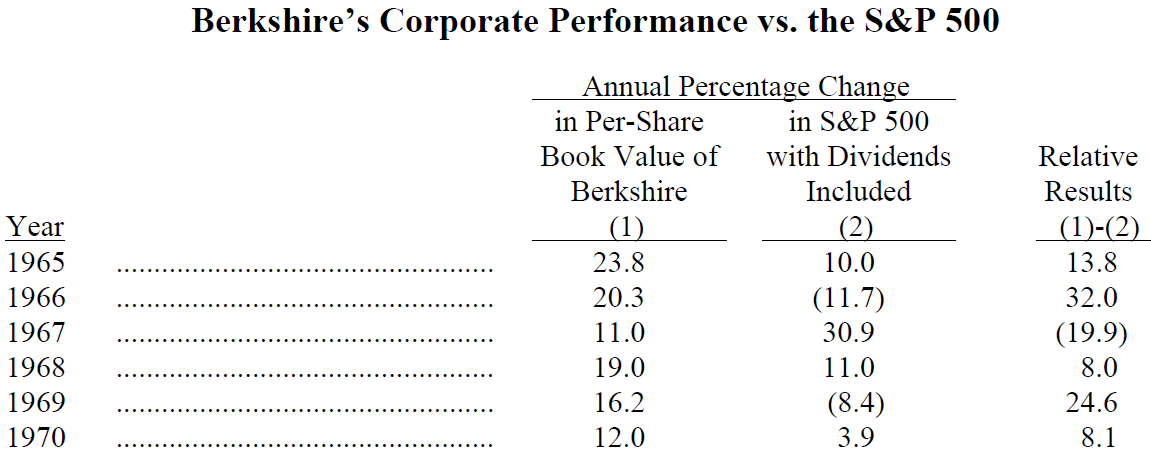 Alexander Motola, 2013
24
[Speaker Notes: Tip: Add your own speaker notes here.]
Warren Buffett
“Derivatives are financial weapons of mass destruction.”
“I view derivatives as time bombs, both for the parties that deal in them and the economic system.”
Buffett owns several insurance and reinsurance companies
Buffett was one of the few buyers of last resort for LTCM and Bear Stearns (not the companies, the assets)
He has a long history of using options and futures
Alexander Motola, 2013
25
[Speaker Notes: Tip: Add your own speaker notes here.]
Warren Buffett
Buffet is often very contradictory
He wraps himself in a “plain folks” veneer, but he is very sophisticated
His advice is aimed at Main Street, but since he rarely follows it personally, he risks appearing hypocritical
He is very unconventional in his thinking and his lifestyle
An academic paper in 2008 proved his returns come largely from large cap growth stocks, not value investments; obviously he prefers the label “value investor”
Alexander Motola, 2013
26
[Speaker Notes: Tip: Add your own speaker notes here.]
Warren Buffett
I am not negative on Buffett
He is clearly a great investor
I think he’s one of the best investors ever, and he is very admirable
I try to read anything he writes (if you read just one, try “Superinvestors of Graham and Doddsville”)

However,
You should never read a book by its cover
You need to operate on the basis of what you see (and think about) vs. what you hear (or are told)
Alexander Motola, 2013
27
[Speaker Notes: Tip: Add your own speaker notes here.]
Behavioral Finance
Psychology has always impacted markets (Mackay)
Really got its start with Tversky and Kahneman
Became popular in the late 1990s, when Michael Mauboussin, Terrence Odean, and Richard Thaler published a variety of works for the layman
Alexander Motola, 2013
28
[Speaker Notes: Tip: Add your own speaker notes here.]
Behavioral Finance
Who here is an above average driver?
Alexander Motola, 2013
29
[Speaker Notes: Tip: Add your own speaker notes here.]
Behavioral Finance
Who here is an above average driver?
Usually the answer is about 88%
This question tested the heuristic of “over confidence”; in the stock market, men are usually extremely over confident, women less so; women tend to trade less because of that, and usually have better results…

“How much money would you have to win in order to bet $100 on a coin toss?”
Alexander Motola, 2013
30
[Speaker Notes: Tip: Add your own speaker notes here.]
Behavioral Finance
“How much money would have to win in order to bet $100 on a coin toss?”
The answer is usually about $200 or higher; the question tests risk aversion and decision timidity; of course, the theoretically correct  answer is $100 or $101 (neutral or positive expected return)
Alexander Motola, 2013
31
[Speaker Notes: Tip: Add your own speaker notes here.]
Behavioral Finance
Which would you prefer?

Decision 1:
	A: Sure gain of $240
	B: A 25% chance to gain $1,000

Decision 2:
	C: A sure loss of $750
	D: A 75% chance to lose $1,000
The original basis of Behavioral Finance was Prospect Theory, developed by Tversky and Kahneman. Sadly, Tversky never got a Nobel because the award is never given posthumously.
Alexander Motola, 2013
32
[Speaker Notes: Tip: Add your own speaker notes here.]
Behavioral Finance
In Amos Tversky’s Studies:

Given a choice of A or B, 84% chose A

Given a choice of C or D, 87% chose D

Overall, 73% selected A&D

Only 3% selected B&C
Alexander Motola, 2013
33
[Speaker Notes: Tip: Add your own speaker notes here.]
Behavioral Finance
Aggregating the choices, you see:

A&D = 
a 25% chance to gain $240, and
a 75% chance of losing $760

B&C =
a 25% chance to gain $250, and
a 75% chance of losing 750

B&C are superior, but most people chose A&D; why does this happen?
Alexander Motola, 2013
34
[Speaker Notes: Tip: Add your own speaker notes here.]
Behavioral Finance
Most people are risk-averse when faced with a gain, but risk-seekers when faced with a loss. Basically, they are willing to pay a premium to obtain a sure gain, and to avoid a sure loss. 

In combination, this leads to sub-optimal decision making
Alexander Motola, 2013
35
[Speaker Notes: Tip: Add your own speaker notes here.]
Behavioral Finance
Other types of questions
Collective problem solving; consensus can be right; this was tested by having people guess the # of jelly beans in a jar (2,683). The guesses ranged from 98 to 10,000+ but the average of all guesses was 2,566. Only 2% of the guessers did better than the average…
Alexander Motola, 2013
36
[Speaker Notes: Tip: Add your own speaker notes here.]
Behavioral Finance
Anchoring

“What is your best guess about the height of the tallest redwood?”

#1 -“Is the height of the tallest redwood more or less than 1,200 feet?”

#2 -“Is the height of the tallest redwood more or less than 180 feet?”

Which question generates higher mean estimates?
Alexander Motola, 2013
37
[Speaker Notes: Tip: Add your own speaker notes here.]
Behavioral Finance
“Is the height of the tallest redwood more or less than 1,200 feet?” 844’

“Is the height of the tallest redwood more or less than 180 feet?” 282’

Interestingly, 844-282=562; 562 divided by the difference in the anchors (1200-180) = 55% (the anchoring index); this is a typical ratio
The correct answer is around 379’
Alexander Motola, 2013
38
[Speaker Notes: Tip: Add your own speaker notes here.]
Behavioral Finance
“A study of a Campbell’s soup sales promotion was conducted when the product was on sale for about 10% less than regular price. On some days a sign on the shelf said “Limit of 12 per person” and on other days the sign said, “No limit per person.”  Shoppers purchased an average of 7 cans of soup when the limit was in effect, double the amount that they purchased with no limit.” - Anchoring Bias: The Power of Arbitrary Numbers (David Zuckerman, CFP®, CIMA®)
Alexander Motola, 2013
39
[Speaker Notes: Tip: Add your own speaker notes here.]
Behavioral Finance
Anchoring – or fixating on a number that may or may not be relevant – happens all the time in investing
Investors like to buy stocks that have declined a lot in price quickly, since they are focused on the old, high price

Mental Accounting in another heuristic. Investors allocated money mentally in their heads to different accounts or activities, even though money is fungible. Famous examples include the lost sandwich and the vacation account/high card debt.
Alexander Motola, 2013
40
[Speaker Notes: Tip: Add your own speaker notes here.]
Pot Odds
In a game of 5 Card Draw, with a four-flush OR an open ended straight draw, should you call a $10 bet with $50 in the pot?

Would you call a $20 bet with $50 in the pot on a four-flush AND an open ended straight draw?
Alexander Motola, 2013
41
[Speaker Notes: Tip: Add your own speaker notes here.]
Pot Odds
Yes, you’d call in either situation.

Outs (47 unseen cards) – Flush (38/9) = 4.22 to 1, Straight (39/8) = 4.88 to 1, Straight or Flush (32/15) = 2.13

Pots odds are 5:1 or 5:2, which are better than the odds AGAINST completing your hand
Alexander Motola, 2013
42
[Speaker Notes: Tip: Add your own speaker notes here.]
Other Biases
Gambler’s Fallacy: a misunderstand of how random events are linked, or not linked

Often manifested in slot machine addicts, who don’t realize that each losing pull does not bring the jackpot one pull closer, since the events are not related (just like flipping a coin)

Herd Instinct/Mentality
Alexander Motola, 2013
43
[Speaker Notes: Tip: Add your own speaker notes here.]
Other Biases
Confirmation bias: “the confirmation bias suggests that an investor would be more likely to look for information that supports his or her original idea about an investment rather than seek out information that contradicts it. As a result, this bias can often result in faulty decision making because one-sided information tends to skew an investor's frame of reference, leaving them with an incomplete picture of the situation.” – investopedia.com
Alexander Motola, 2013
44
[Speaker Notes: Tip: Add your own speaker notes here.]
Other Biases
Hindsight bias: “which tends to occur in situations where a person believes (after the fact) that the onset of some past event was predictable and completely obvious, whereas in fact, the event could not have been reasonably predicted.”– investopedia.com

Also applies to “selective performance”
Alexander Motola, 2013
45
[Speaker Notes: Tip: Add your own speaker notes here.]
# of at-bats
Particularly for aversion, it’s easy to make the wrong choices if you only get one try (take the $240); when you invest, you get many, many, many tries, so it’s important to train yourself to operate based on expected return, not (incorrect) instinct.
Alexander Motola, 2013
46
[Speaker Notes: Tip: Add your own speaker notes here.]